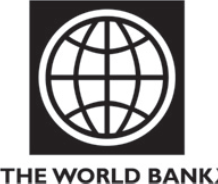 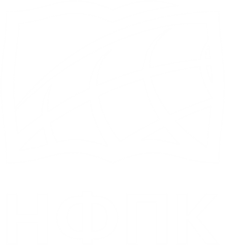 Оценка информационно-коммуникационной компетентности выпускников основной школы: инструмент, результаты исследований, факторы, влияющие на ее формирование
Авдеева С.М.
Руднев М.Г.
Васин Г.М.
Тарасова К.В.
www.ictlit.com
Разработка инструмента осуществляется  при поддержке Минфина  России и при участии Всемирного Банка
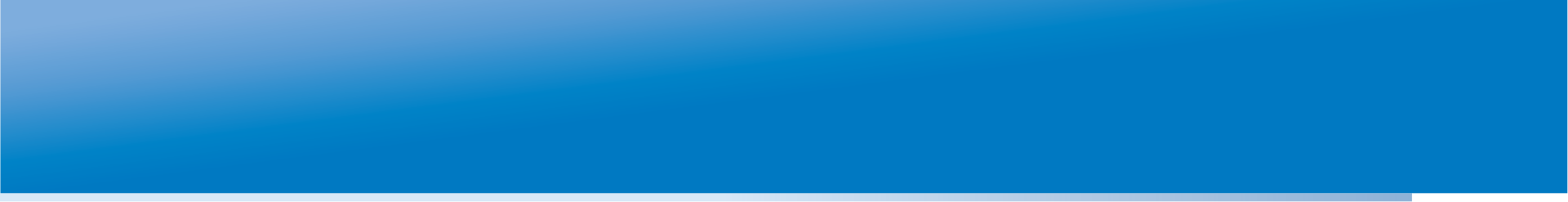 Основные разделы презентации
Актуальность, особенности и преимущества инструмента оценки ИК-компетентности
Рамка  и спецификация теста
Представление и анализ результатов тестирования
Разработка теста и получение результатов
Результаты исследования валидности теста
Некоторые факторы различий в уровне ИК-компетентности
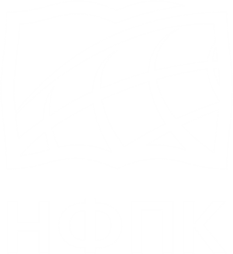 Актуальность, особенности и преимущества инструмента оценки ИК-компетентности
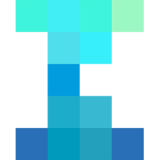 IC Literacy Test
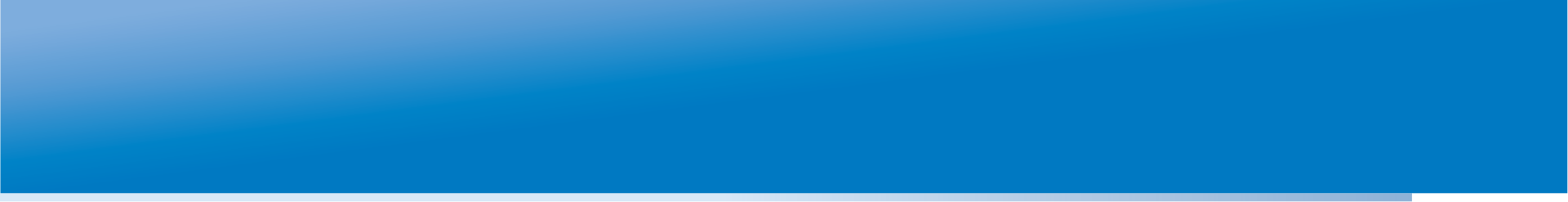 Какие навыки и характеристики приобретут большую значимость в ближайшие пять лет?
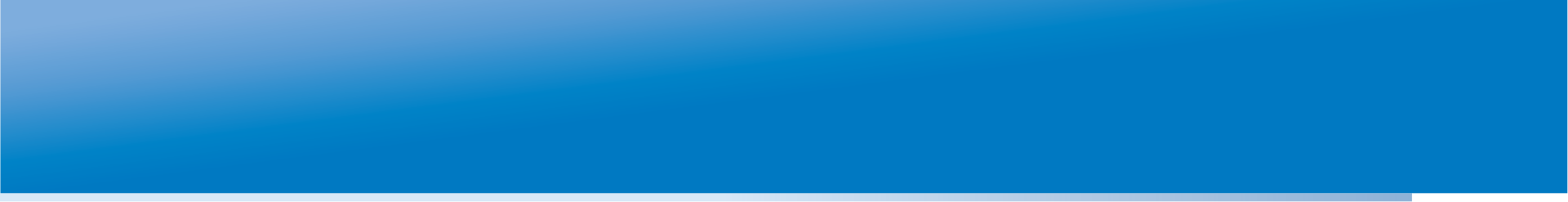 ФГОС и инновации в педагогике
Мировые тенденции
Россия
Инновационная практика обучения
Навыки 21го века
Требования ФГОС, 2010
…предполагает:

личностно-ориентированное обучение
реализацию активного деятельностного подхода
расширение границ учебного процесса
интеграцию ИКТ  и электронных образовательных ресурсов в преподавание и учение
…включают: 
Приобретение знаний
Сотрудничество
Решение проблем и инновационность
Использование ИКТ для обучения
Развернутая коммуникация 
Самостоятельное планирование своей работы учащимися, мониторинг индивидуального прогресса в учении
…включают: 
Приобретение и интеграция знаний
Освоение систематических знаний
Сотрудничество
Решение творческих и поисковых проблем
Использование ИКТ для обучения
Коммуникация
Самоорганизация и саморегуляция
Личностный смысл учения и рефлексия
Ценностные установки
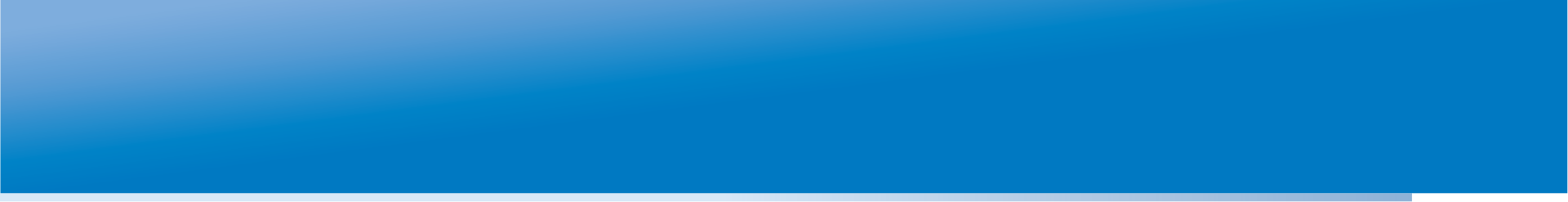 Инструмент оценки информационно-коммуникационной компетентности (ICL Test )
Это специально разработанный измерительный инструментарий, позволяющий оценить степень владения выпускниками основной ступени общеобразовательной школы современными информационными и коммуникационными технологиями, которые используются человеком для получения новых знаний, коммуникации и исследовательской деятельности, в первую очередь, в цифровой среде.
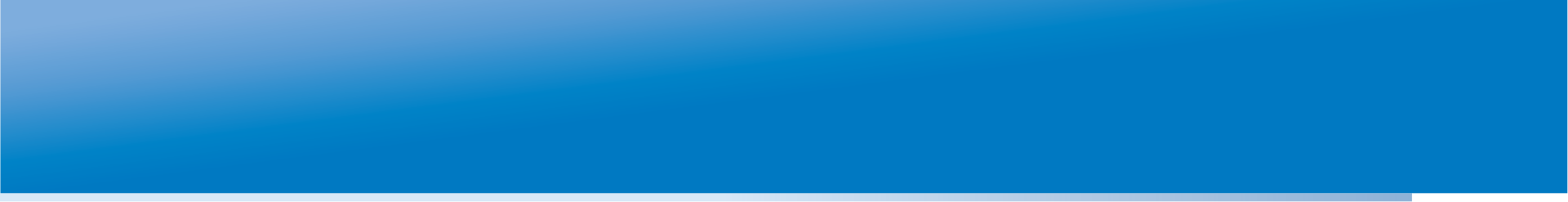 Цели тестирования
Цель: обеспечить реалистичную и разностороннюю оценку ИК-компетентности Тестирование призвано:
 стать важным инструментом для обсуждения и выработки  образовательной политики в области формирования ИК-компетентности
 обеспечить объективную оценку готовности выпускников основной школы школы  к дальнейшему обучения, к жизни и работе в информационном обществе
 оценить, в какой мере в школах используются современные образовательные технологии и как они  совместно с ИКТ  обеспечивают формирование ИК-компетентности
Целевая аудитория:  учащиеся при переходе из основной школы в старшую 
		     (9-классники)
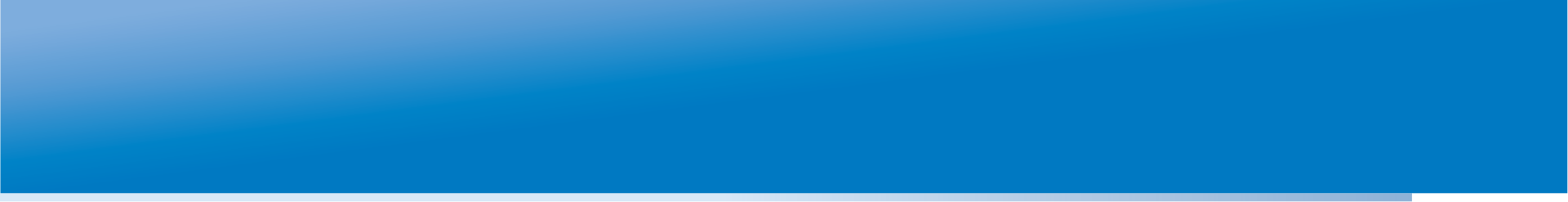 Особенности и преимущества инструмента
Интерактивность, автоматизированный характер процесса тестирования и оценки его результатов
Использование для сценариев тестовых заданий ситуаций из реальной жизни
Акцент на оценке уровня сформированности  НЕ технологических навыков и навыков владения определенными программными продуктами или техническими возможностями  компьютера, но СПОСОБНОСТИ оперировать информацией, решать практические задачи, используя ИКТ, мыслить и работать в «цифровом» мире 
Обязательным условием прохождения ICL Test является соблюдение правовых и этических норм  при использовании цифровых технологий и инструментов, а также средств коммуникации
Автоматическая обработка  результатов тестирования, основанная на использовании сетей Байеса
Систематический подход к разработке теста, основанный на
     использовании ECD
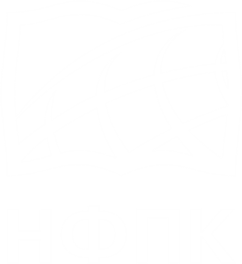 Рамка  и спецификация теста
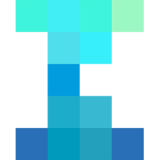 IC Literacy Test
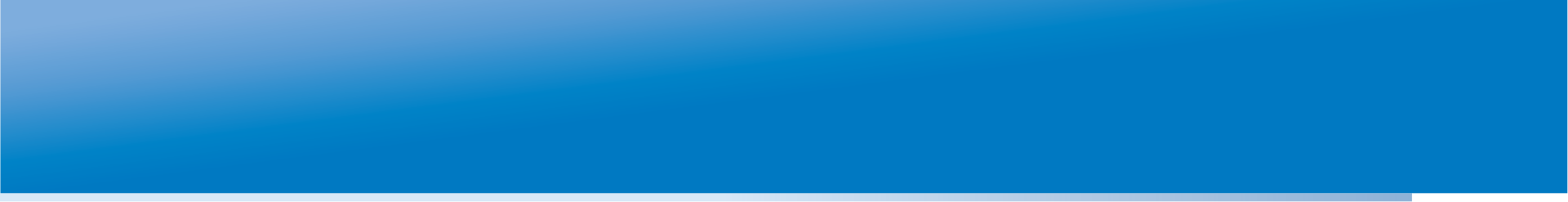 Что такое  ИК-компетентность
ИК- компетентность – это способность использовать
цифровые технологии, инструменты коммуникации и
сети для получения доступа, управления, интеграции,
оценивания, создания и передачи  информации с 
соблюдением  этических и правовых норм для того, чтобы
успешно жить и трудиться в условиях современного
общества.
Digital Transformation. A Framework for ICT Literacy. A Report of the International ICT Literacy Panel (2002). Princeton, NJ: Educational Testing Service
[Speaker Notes: Международные стандарты ИК-компетентности
Стандарты информационной компетентности, разработанные Ассоциацией Американских Библиотекарей для высшего образования, 2000г.
Расширены до международных стандартов  в 2001 г.
Обобщенная рамка для исследования ИКТ-компетентности, разработанная международной панелью экспертов на базе компании ETS в 2002 г.]
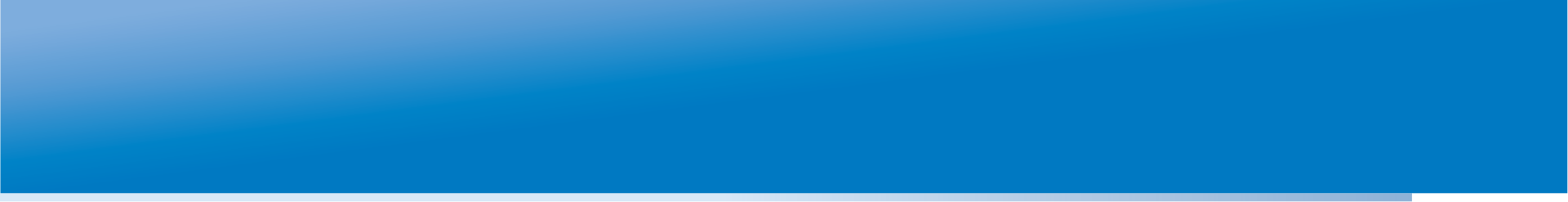 Традиционное понимание грамотности и ИК-компетентности
Традиционное понимание грамотности
читать и писать (с помощью книг и карандаша)
 ИК- компетентность
читать и писать   (с помощью средств ИКТ)
использовать ИКТ для 
доступа к информации, 
ее поиска, 
интегрирования (анализа и синтеза) данных,
оценивания информации
ИК компетентность - то, что мы добавляем к традиционной грамотности, обучив школьника действовать в ИКТ насыщенной среде
Отличается ли грамотность при использовании гусиного пера и использовании карандаша/авторучки (НЕТ?)
Отличается ли грамотность до книгоиздания и после (ДА?)
Составляющие ИК-компетентности
Определение : умение корректно сформулировать проблему, чтобы целенаправленно искать и обрабатывать информацию.
Доступ: умение искать и находить информацию в различных источниках.
Управление: умение классифицировать или организовывать информацию.
Интеграция: умение интерпретировать и реструктурировать информацию, вычленять главное, сравнивать информацию из разных источников.
Оценка: умение составить мнение о качестве, релевантности, полезности информации и источников ее получения.
Создание: умение создавать или адаптировать имеющуюся  информацию с учетом конкретной задачи.
Передача : умение адаптировать информацию к конкретной  аудитории.
Определение
Доступ
Управление
ИК-
компетент-ность
Интеграция
Оценка
Создание
Передача
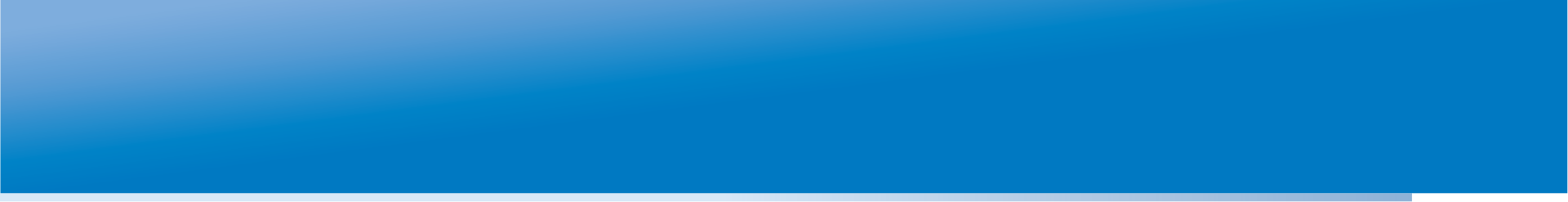 Спецификация теста
Тест состоит из 16 заданий, основанных  на решении РЕАЛЬНЫХ ЖИЗНЕННЫХ СИТУАЦИЙ (учебных и практических), с которыми человек сталкивается  в течение всей жизни.

При выполнении заданий от  участника тестирования требуется:
  осуществлять поиск
  проводить различные  действия с данными и передавать их 
  отбирать и анализировать информацию
  создавать или выбирать презентационные материалы для конкретной целевой аудитории 
  принимать решения о правомерности и  этичности использовании                     полученной информации.
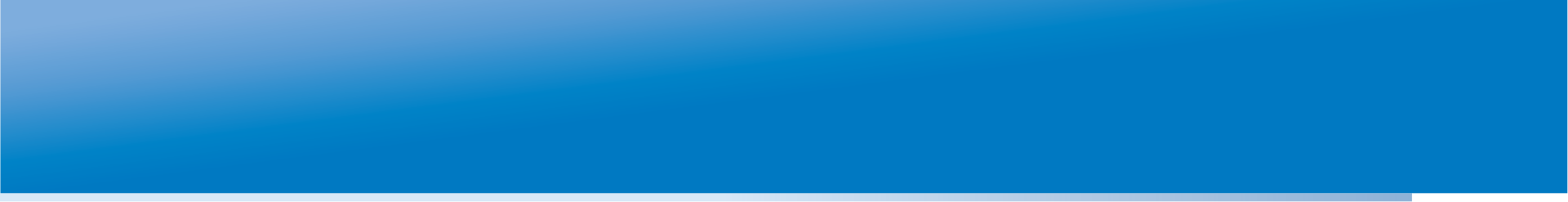 Тест включает задания разные по длительности и  многосоставности
16 заданий разной степени трудности и продолжительности выполнения
Общая продолжительность тестирования - не более 2-х часов
Широкий спектр цифровых технологий: текстовые редакторы, инструменты для создания презентаций, электронные таблицы, графики, базы данных,  средства мультимедиа, электронная почта, социальные сети и др. Интернет-сервисы.
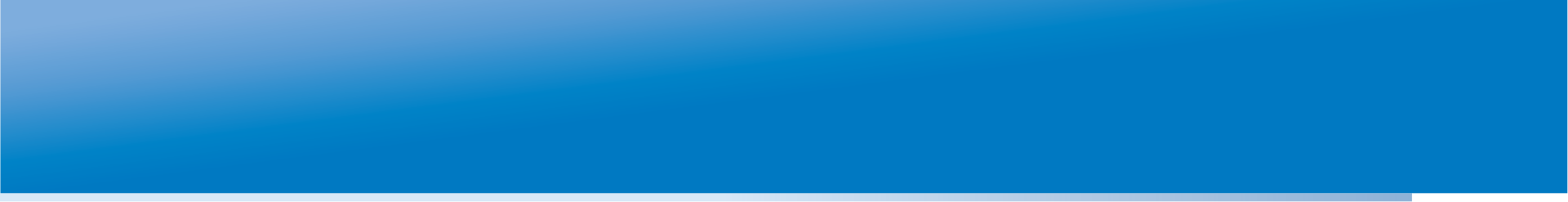 При выполнении теста используются различные ИНСТРУМЕНТЫ
Задание
 3
Задание
 2
Задание 
1
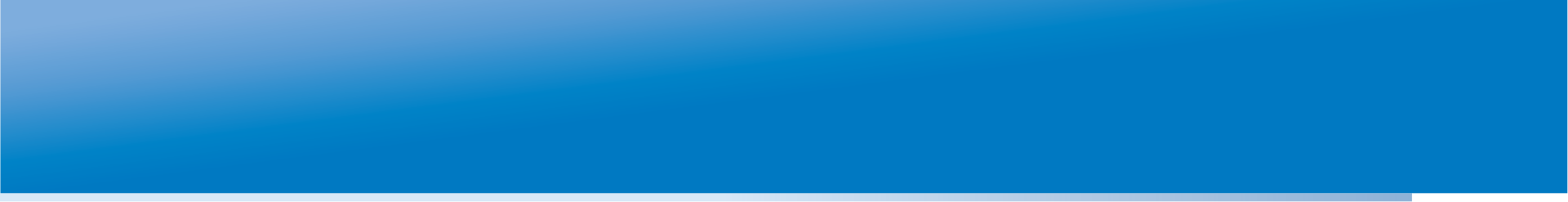 Процедура установки тестовых стандартовУровни ИК-компетентности
Уровни составляющих 
ИК-компетентности:
К – компетентен
П – приемлемо
Н - неприемлемо
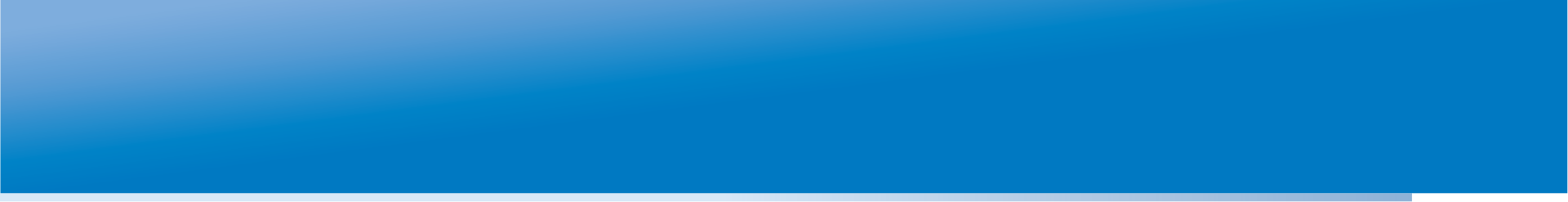 Интерфейс тестового задания
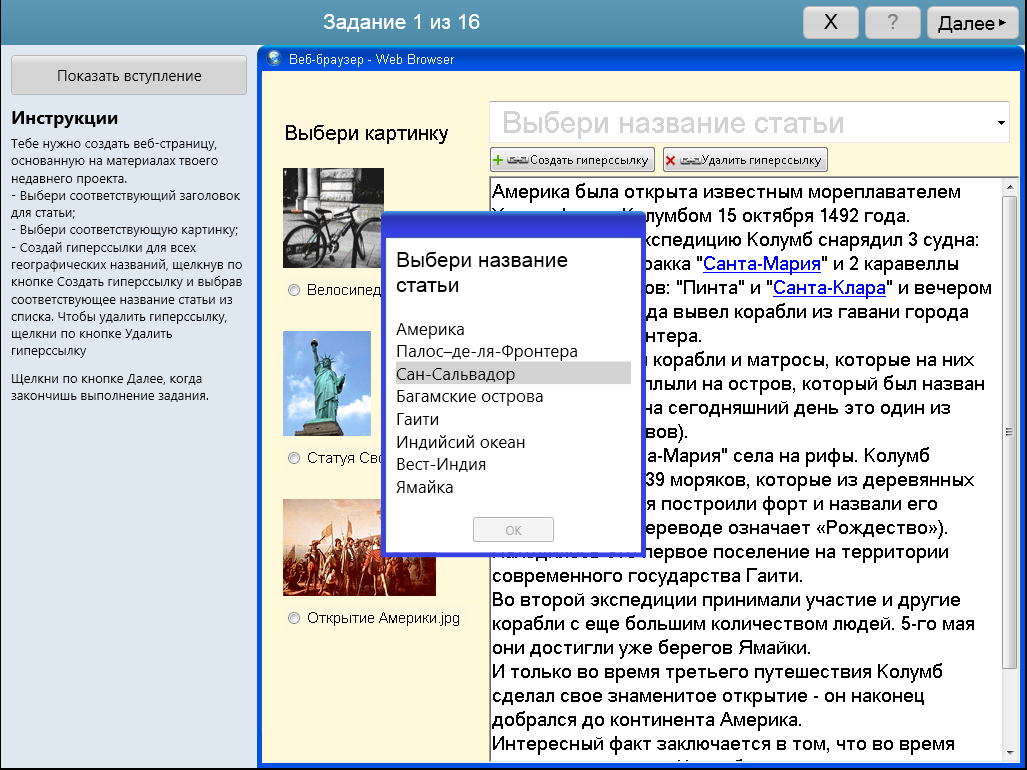 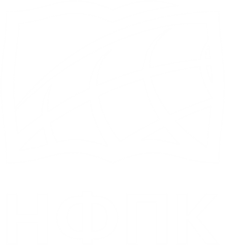 Представление и анализ результатов тестирования
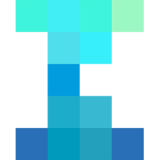 IC Literacy Test
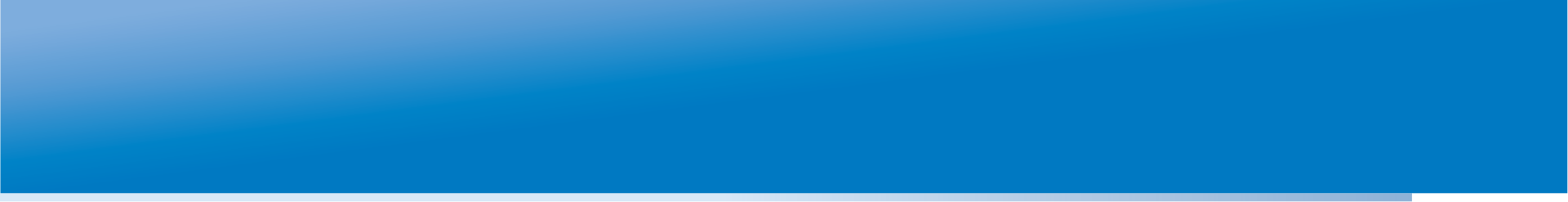 Результаты тестирования учащихся
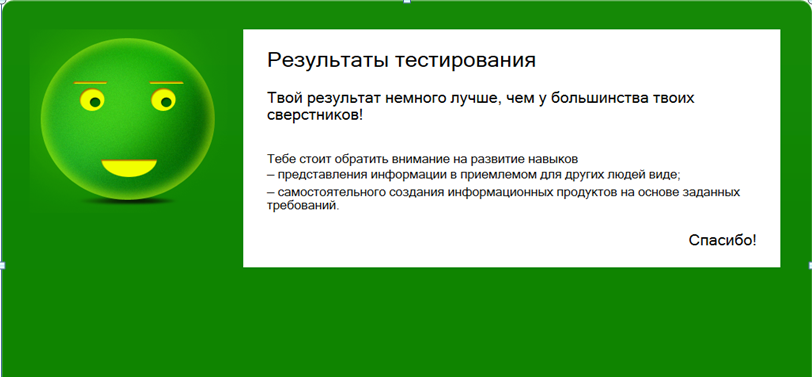 5 уровней ИК-компетентности:
продвинутый;
выше базового;
базовый;
ниже базового;
развивающийся.
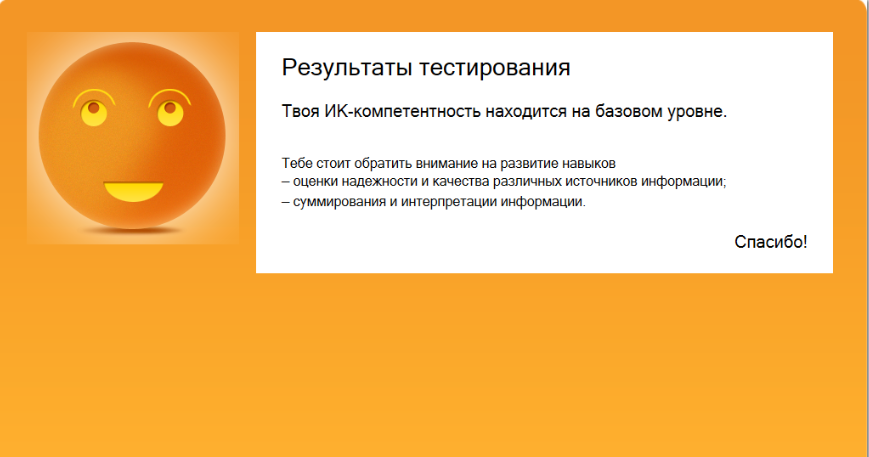 Индивидуальные 
результаты учащихся содержат:
общую оценку уровня ИК – компетентности учащегося

персональные рекомендации, на какие навыки следует обратить внимание.
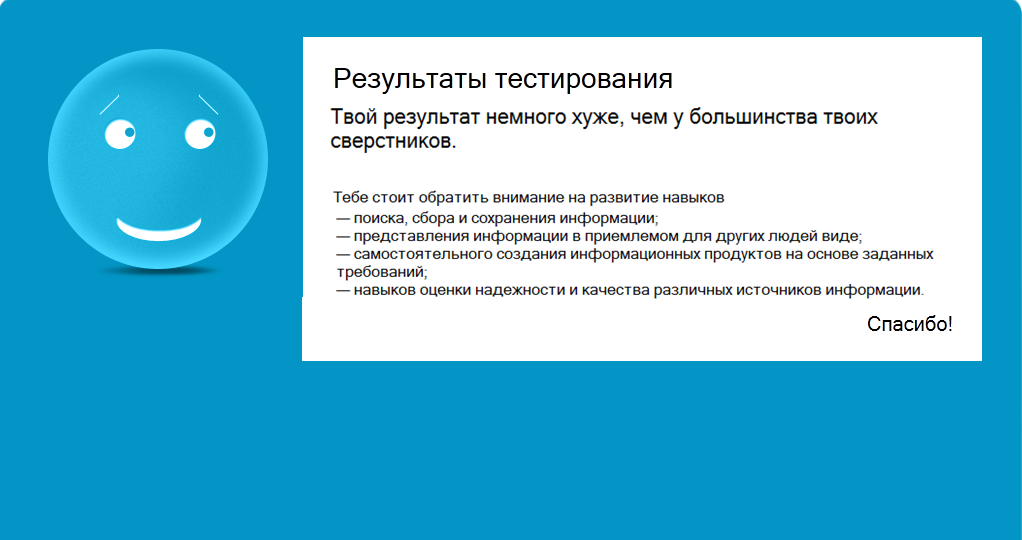 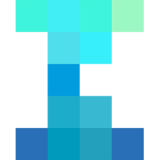 IC Literacy Test
Тестирование ИК-компетентности
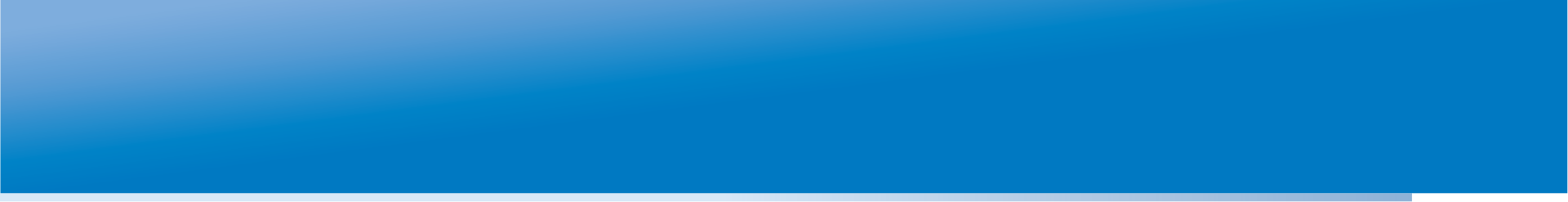 ИНДИВИДУАЛЬНЫЕ РЕЗУЛЬТАТЫ УЧАЩИХСЯ(интерпретация)
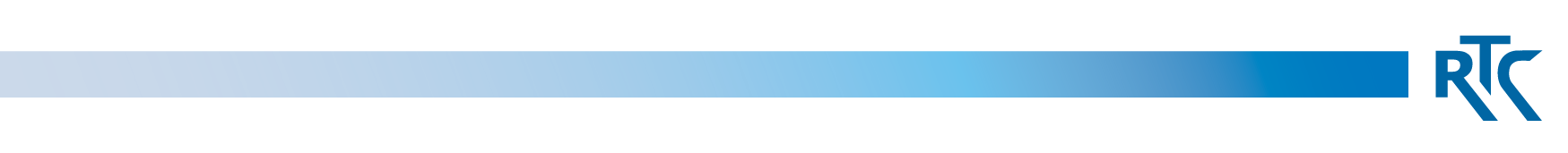 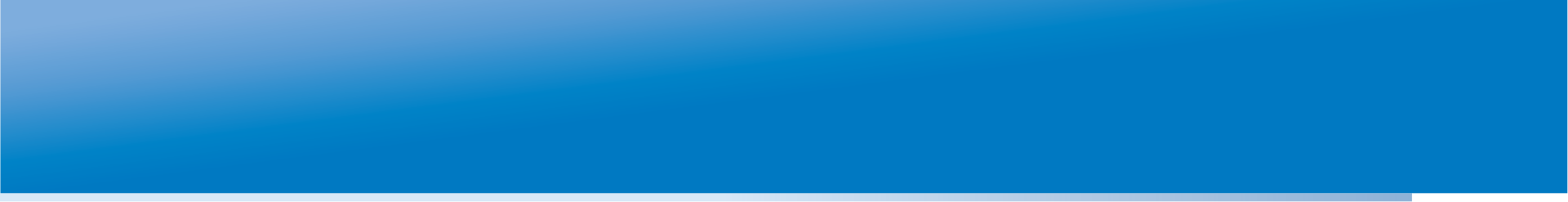 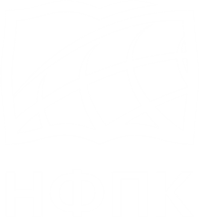 Возможность сравнительных и лонгитюдных исследований
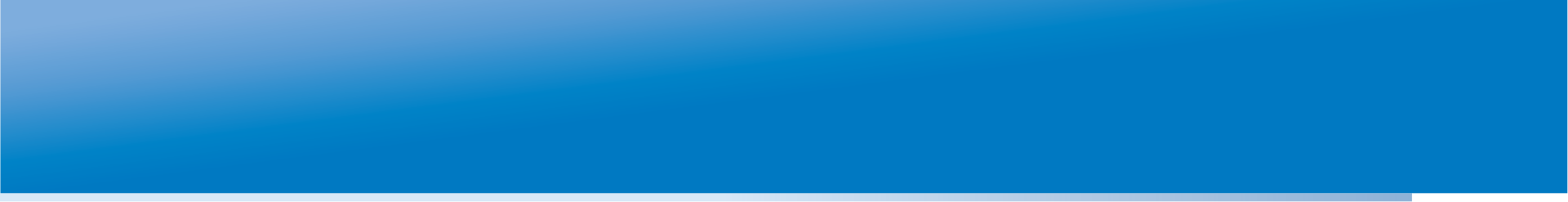 ВОЗМОЖНОСТЬ СРАВНИТЕЛЬНОГО ИССЛЕДОВАНИЯ
Данные пилотирования в ГАОУ Центр образования №548 «Царицыно»,г.Москва 2013 г.
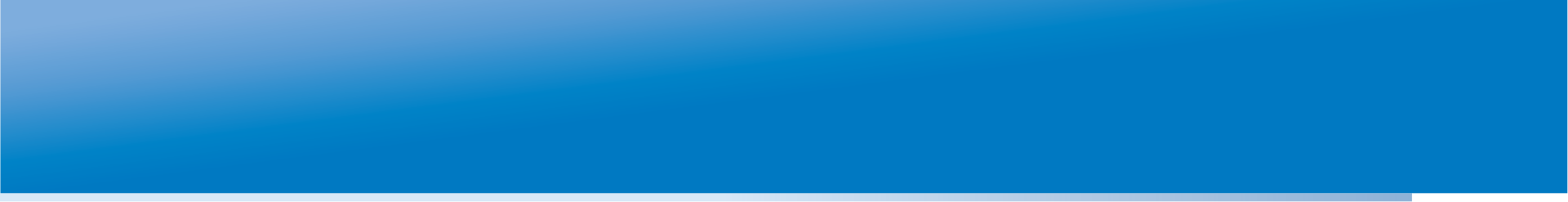 ВОЗМОЖНОСТЬ СРАВНИТЕЛЬНОГО ИССЛЕДОВАНИЯ
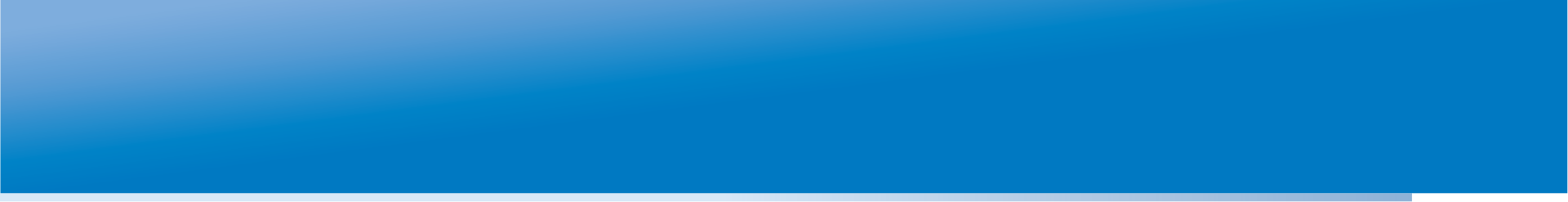 Лонгитюдные исследования
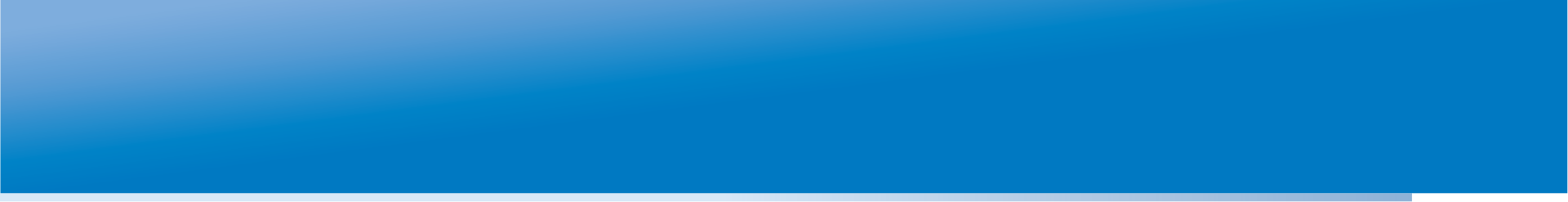 Апробации и аудит
ICL-тест был апробирован в школах 
пяти регионов России,
двух регионов Республики Белоруссия, 
Республики Армения,
Великобритании, 
Таиланде.
Успешно прошел аудит в Манчестерском университете и Центре передовых исследований в области образования Нью-Йоркского университета.
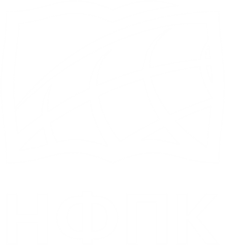 Разработка теста и получение результатов
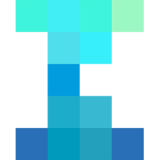 IC Literacy Test
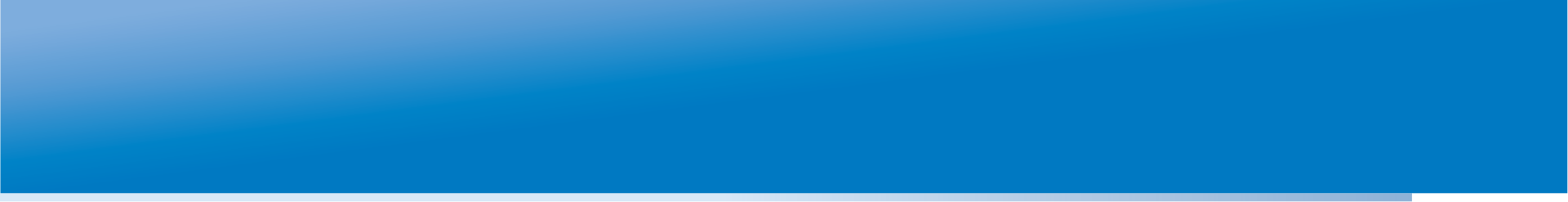 Систематический подход к разработке теста (Evidence-Centered Design)
– это набор взаимосвязанных процедур, призванных прояснить два вопроса:

Какие свидетельства компетентности (или знаний) учащегося мы можем непосредственно наблюдать?
Как структурировать ситуацию, чтобы увидеть эти свидетельства?
ТРИ КЛЮЧЕВЫЕ «МОДЕЛИ» СИСТЕМАТИЧЕСКОГО ПОДХОДА К РАЗРАБОТКЕ ТЕСТОВ
1. Определения компетенций (student model)
Что мы измеряем?
Определение объема измеряемой компетентности и ее составляющих, каждого из уровней либо смысла баллов и способов описания каждого из уровней

2. Модель сбора свидетельств (evidence model)
Как мы можем это измерить?
Поиск наблюдаемых свидетельств наличия компетентности

3. Модель тестового задания (task model)
Где измерять?
Поиск конкретных индикаторов – результатов выполнения какой-либо задачи.
(Behrens, Mislevy et al. 2010)
Пример
1. Модель компетенций: что измеряем и зачем?
ИКК = многомерный дискретный конструкт
Свидетельство:Успешная жизнь в информационном обществе
ИК-компетентность
Доступ
Интеграция
Передача
Определение
Создание
Оценка
Управление
Пример
1. Модель компетенций: что измеряем и зачем?
Свидетельство:Успешная жизнь в информационном обществе
ИК-компетентность
Доступ
Интеграция
Передача
Определение
Создание
Оценка
Управление
Управление на высоком уровне – (в числе прочего) учащийся «успешно создает или выбирает схему классификации».
Пример
2. Модель сбора свидетельств: что мы можем узнать о компетенции управления, наблюдая за деятельностью учащегося?
Свидетельство:Успешная жизнь в информационном обществе
ИК-компетентность
Доступ
Интеграция
Передача
Определение
Создание
Оценка
Управление
Пример
2. Модель сбора свидетельств: что мы можем узнать о компетенции управления, наблюдая за деятельностью учащегося?
Свидетельство:Успешная жизнь в информационном обществе
ИК-компетентность
Доступ
Интеграция
Передача
Определение
Создание
Оценка
Управление
Высокий: Весь спам помечен как «Спам»
Средний: 80-100% спама  отмечено
Низкий: менее 80% спама отмечено
Пример
3. Модель тестового задания: как мы можем структурировать ситуацию, чтобы увидеть свидетельства компетентности?
Свидетельство:Успешная жизнь в информационном обществе
ИК-компетентность
Доступ
Интеграция
Передача
Определение
Создание
Оценка
Управление
Высокий: Весь спам помечен как «Спам»
Средний: 80-100% спама  отмечено
Низкий: менее 80% спама отмечено
+контекст
+контент
Пример
3. Модель тестового задания: как мы можем структурировать ситуацию, чтобы увидеть свидетельства компетентности?
Свидетельство:Успешная жизнь в информационном обществе
ИК-компетентность
Доступ
Интеграция
Передача
Определение
Создание
Оценка
Управление
Тестовое задание
Высокий: Весь спам помечен как «Спам»
Средний: 80-100% спама  отмечено
Низкий: менее 80% спама отмечено
+контекст
+контент
Одно из важнейших преимуществ теста, построенного на системе свидетельств – обратимость логики. Эти процедуры «автоматически» повышают конструктную валидность теста.

Пример: в ситуации необходимости сортировки спама, в которой учащийся может проявить свою компетентность таким образом, чтобы мы ее смогли зафиксировать, учащийся отсортировал спам, что является одним из свидетельств его компетентности в части управления информацией, и, следовательно, одним из проявлений общей ИК-компетенции.
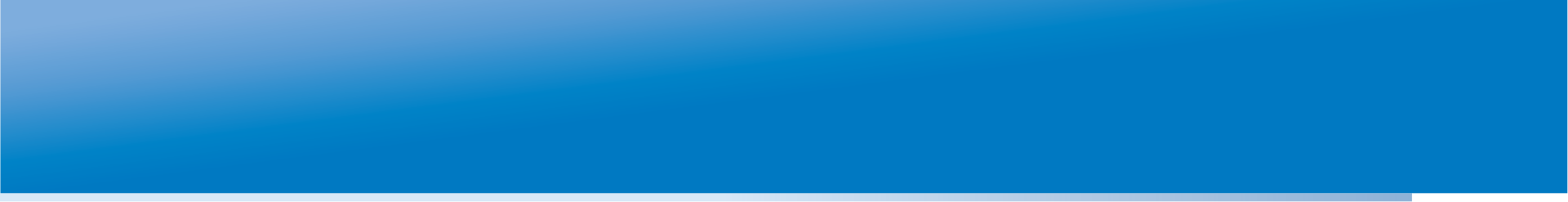 СКОРИНГ: почему не IRT?
латентный конструкт является многомерным
проблема локальной зависимости (т.к. измеряемые переменные сгруппированы в задания)
латентные переменные являются дискретными
Байесовские сети – описывают отношения между переменными в терминах условной вероятности
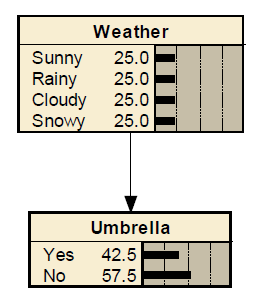 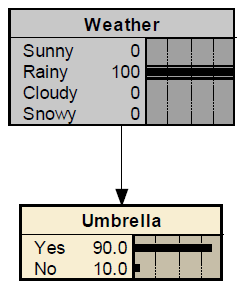 P (uYes|w)~42.5%
P(uYes|w=Rainy)=90.0%
Сеть теста ИК-компетентности
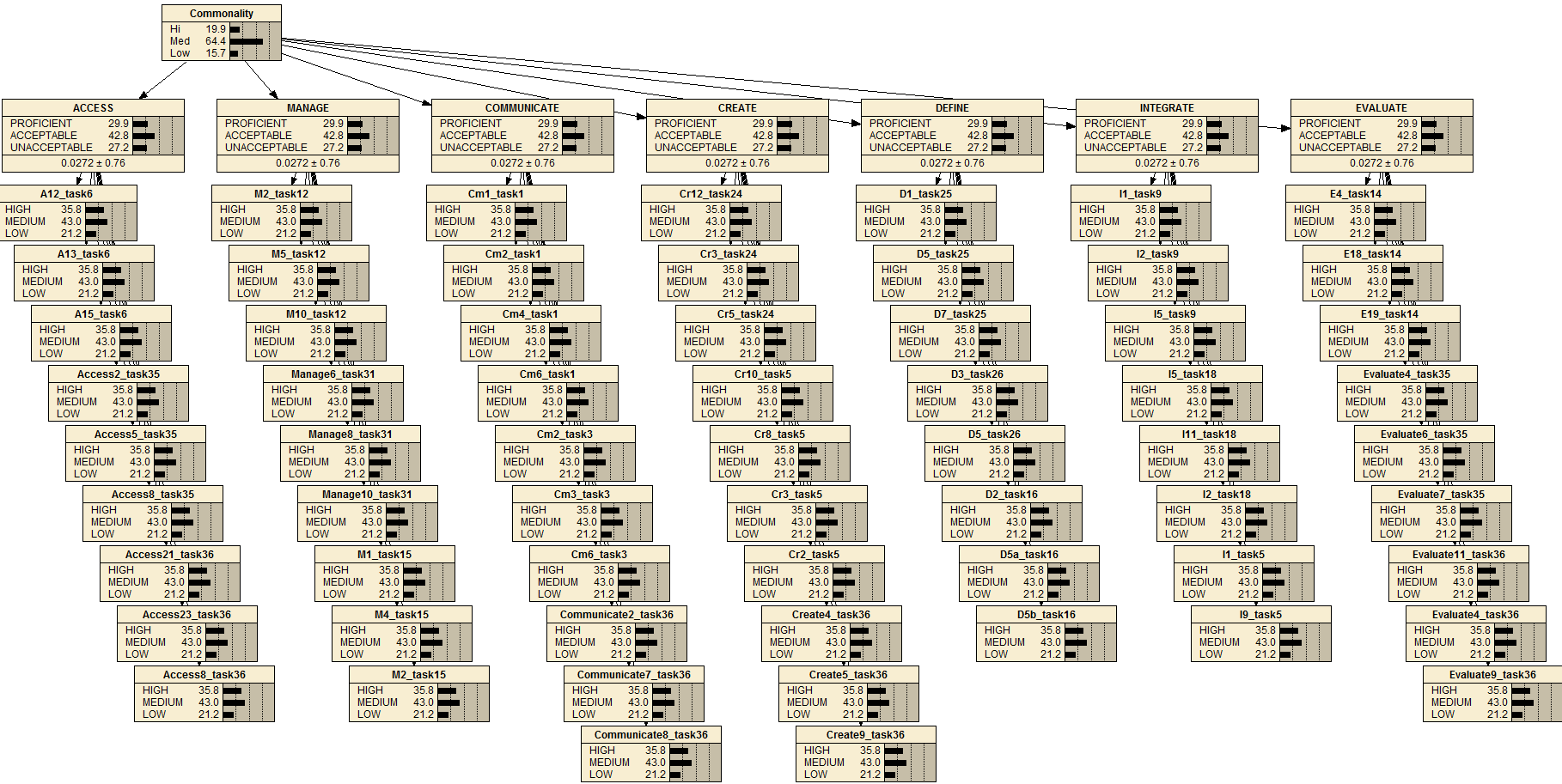 Связь между латентными и наблюдаемыми переменными описывается функцией Самеджима-Дибелло(Mislevy, et al., 2002)
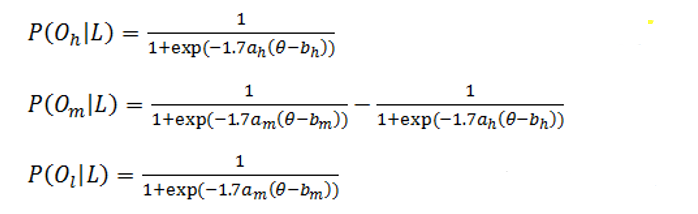 где L – уровень латентной переменной (одна из семи составляющих ИКК),
am и ah – коэффициенты дискриминативности (отражают то, как тесно связаны наблюдения по данной переменной с уровнем соответствующей латентной переменной);
bm и bh – интерцепты – интерпретируются как трудность достижения определенного балла по наблюдаемой переменной
Константа 1.7 нужна для нормализации распределения.
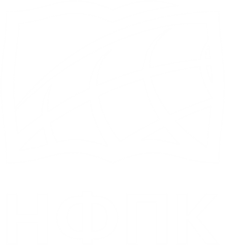 Исследование валидности теста
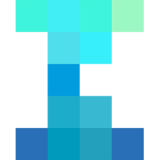 IC Literacy Test
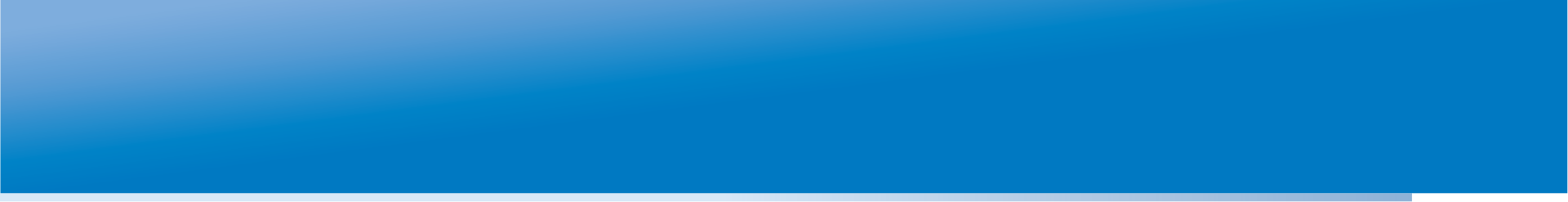 Согласованность теста с образовательными стандартами (alignment)
Специальная процедура связывания измеряемых компетентностей и образовательных ожиданий (Webb, 1999), которая необходима для встраивания тестирования в национальные системы образования.

Оценка согласованности подкрепляется обращением к особым критериям анализа соответствия прогнозируемых результатов реальным итогам тестирования.
[Speaker Notes: Взятые за основу стандарты РФ:
ФЕДЕРАЛЬНЫЙ ГОСУДАРСТВЕННЫЙ ОБРАЗОВАТЕЛЬНЫЙ СТАНДАРТ ОСНОВНОГО ОБЩЕГО ОБРАЗОВАНИЯ (от 17.12.2010 г.)
Примерная основная образовательная программа образовательного учреждения  Основная школа (Программа подготовлена Институтом стратегических исследований в образовании РАО. Научные руководители — член-корреспондент РАО А. М. Кондаков, академик РАО Л. П. Кезина)]
Документация по тесту сравнивалась со следующими документами
Федеральный государственный образовательный стандарт основного общего образования (от 17.12.2010 г.)
Примерная основная образовательная программа образовательного учреждения  Основная школа (Программа подготовлена Институтом стратегических исследований в образовании РАО. Научные руководители — член-корреспондент РАО А. М. Кондаков, академик РАО Л. П. Кезина)
Стандарты ИКК для высшего образования Американской библиотечной ассоциации (АБА)

Дополнительно:
Стандарты тестирования «Качество и справедливость» ETS
Закон РФ «Об образовании»
Согласованность ICL-теста с образовательными стандартами (1)
Согласованность ICL-теста с образовательными стандартами (2)
* Согласованность с общими стандартами тестирования «Качество и справедливость» ETS  (ETS, 2002).
** Согласованность с Федеральным законом РФ «Об образовании»
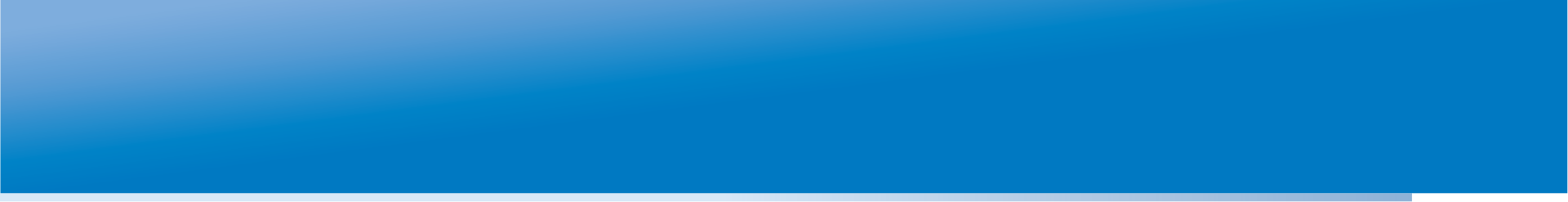 Уровень сложности текстов заданий(по формуле Флеша-Кинкейда)
N=29 тестовых заданий, составляющих 2 варианта теста (с общим блоком).
Flesh-Kincaid,  с поправкой на русский язык, коэффициент 1,7.
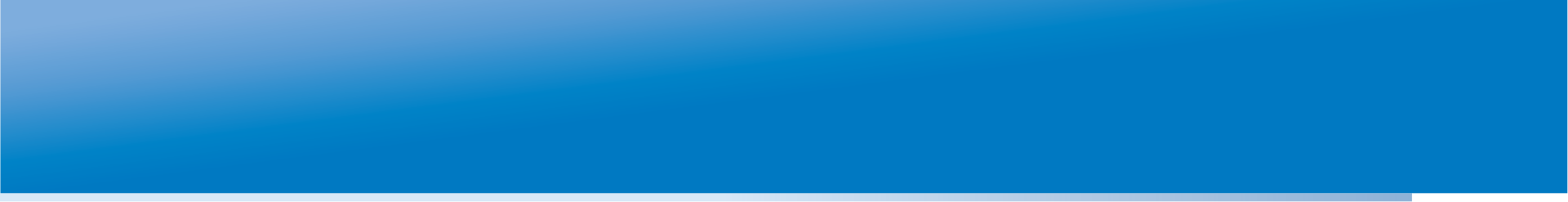 Корреляции результатов теста с внешними переменными
* Коэффициент значим на уровне p<.05. Коэффициенты порядковой корреляции Спирмена.
Другие исследования
«Текущая» валидность:
Корреляция с ГИА по математике 0.34*
с ГИА по русскому языку 0.37*
(N=211, одна школа)

DIF по полу: 
средний - 7-8%,
сильный - 4%.
Примерно половина – в пользу юношей, половина – в пользу девушек.
(% от наблюдаемых переменных, N=64).
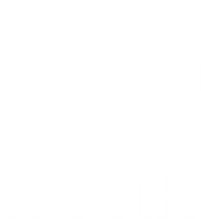 Некоторые факторы различий в уровне ИКК
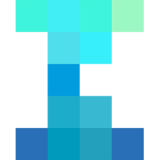 IC Literacy Test
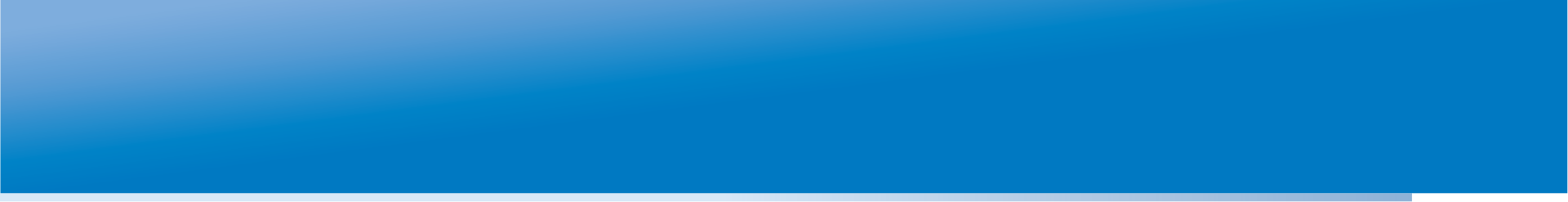 Какие факторы влияют на уровень ИКК?
Данные
октябрь-ноябрь 2014 г.
сплошное тестирование учащихся 9-х классов
112 школ Ямало-Ненецкого автономного округа 
5167 девятиклассников прошли тестирование
Дополнительно – 1192 их учителя были проанкетированы
Тип школы
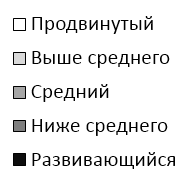 N=5167
Образование родителей (образовательные ресурсы семьи)
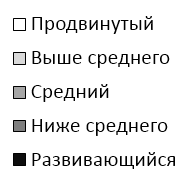 N=5167
Классные работы
N=5167
Тип домашних работ
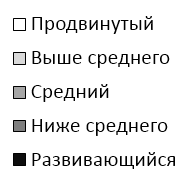 Многоуровневая регрессия
1 уровень – различия между учащимися внутри класса
Интеллектуальные и материальные ресурсы семьи, индивидуальный опыт работы с ИКТ.

2 уровень – различия между классами в школе 
Практики обучения: характер классных и домашних работ

3 уровень – различия между школами
Размер школы, обеспеченность техникой, характеристики учителей
1 уровень – различия между учащимися внутри класса
2 уровень – различия между классами внутри школы
3 уровень – различия между школами
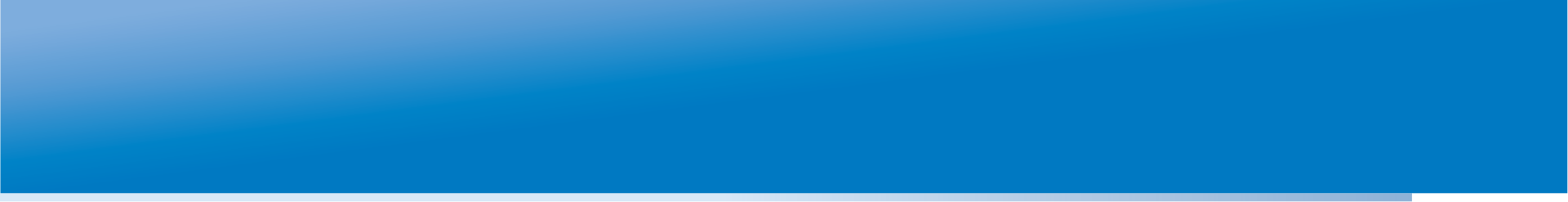 СПАСИБО ЗА ВНИМАНИЕ!
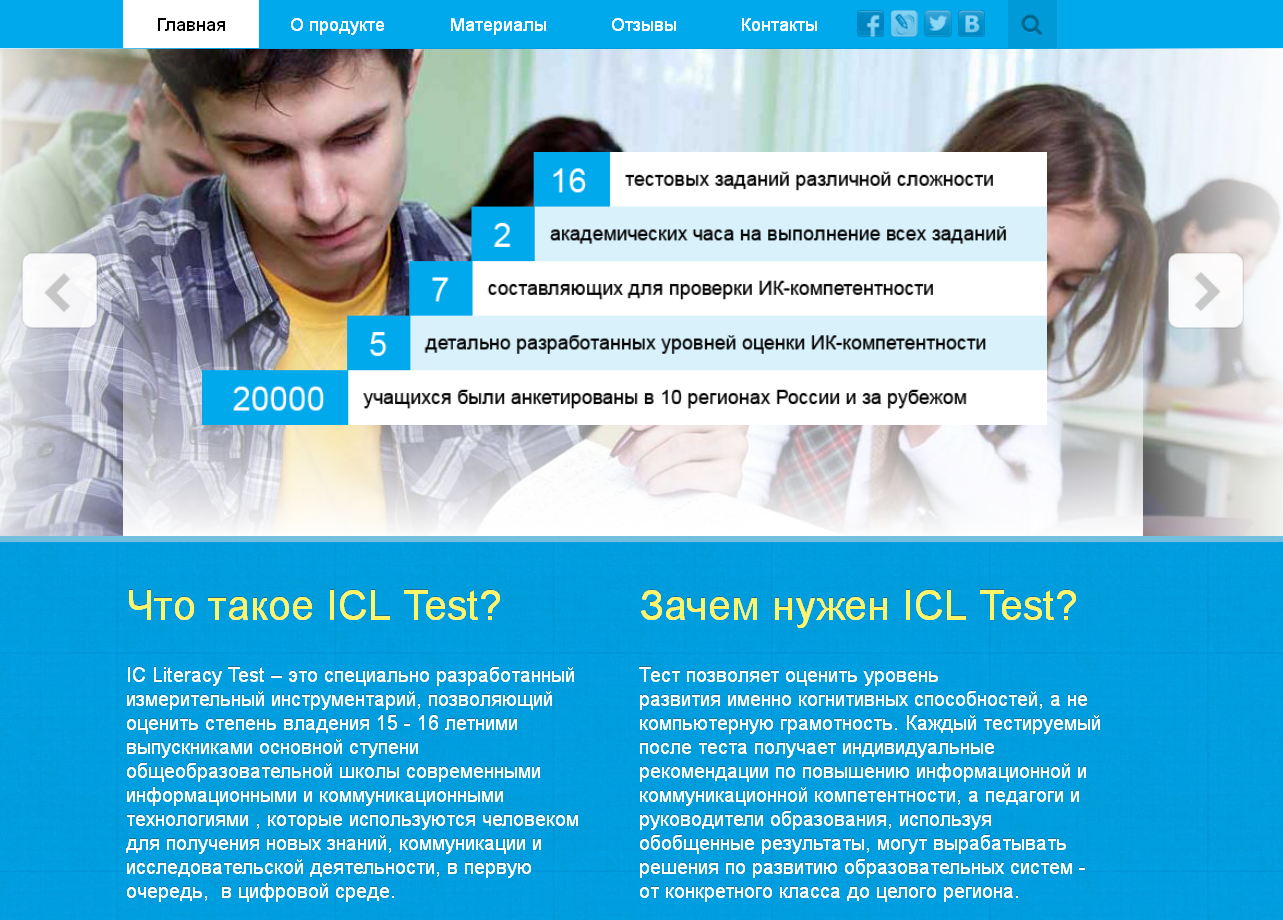 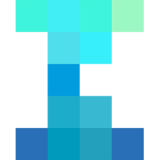 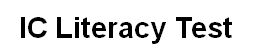 www.ictlit.com
WWW.RTC-EDU.RU
ДОПОЛНИТЕЛЬНЫЕ СЛАЙДЫ
РАЗРАБОТКА ТЕСТА ЧЕРЕЗ СОЗДАНИЕ «СЛОЕВ»
Что мы знаем об этой области? В каких ситуациях она важна? Как они проявляются? Каковы ключевые компетенции? (иногда называли Job analysis)
Как мы концептуализируем ключевые аспекты области компетенций? Сколько суб-компетенций? Как они связаны между собой?
Каковы основные элементы теста? Модель студента, свидетельства и задания.
Наполнение основных элементов теста содержанием: создание конкретных заданий, статистические модели
Взаимодействие участников тестирования с тестом, оценка компетенций, обратная связь.
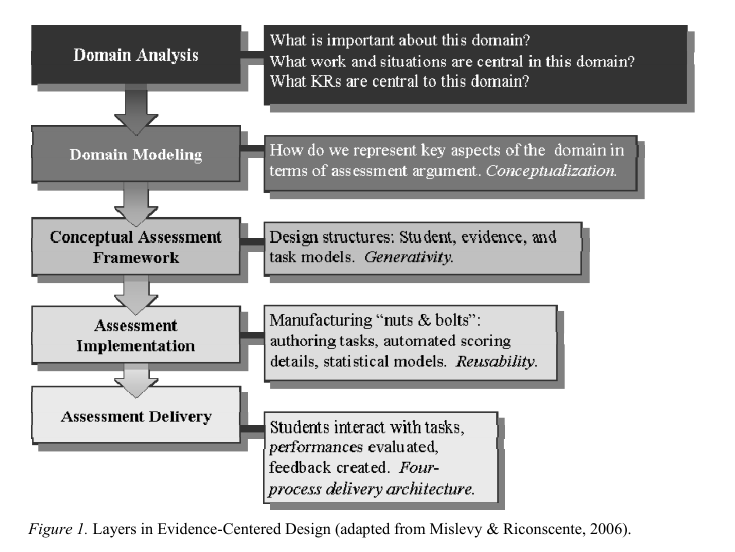 ECD – это язык, на котором описывается процесс разработки теста